MAIN IDEA
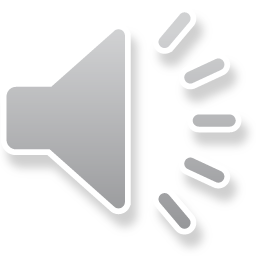 What is the main idea?
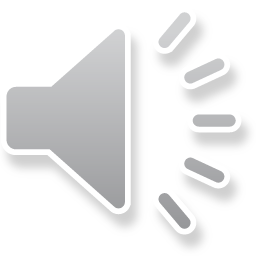 Main Idea clues
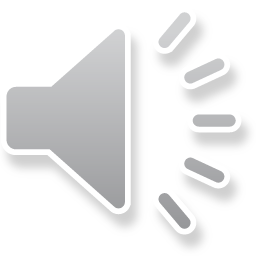 More clues….
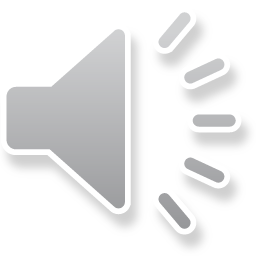 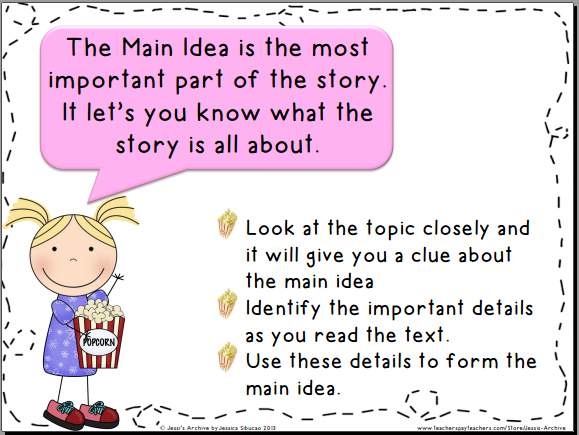 And still more clues…
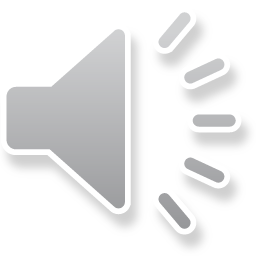 In summary you need to…
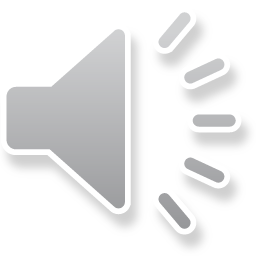 Can you connect this information to the youtube clip we watched earlier?
Your turn…
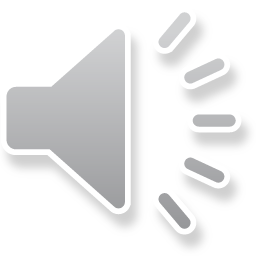 And another turn for you
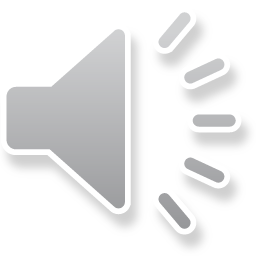 Organising information
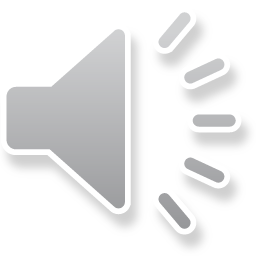 still organising information…
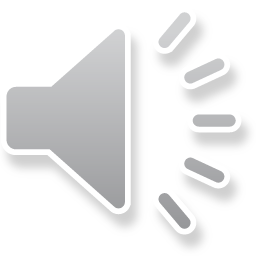 What we have learnt
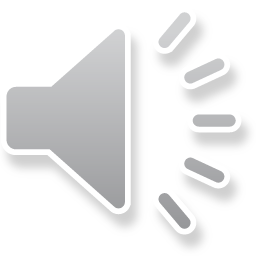 What next?
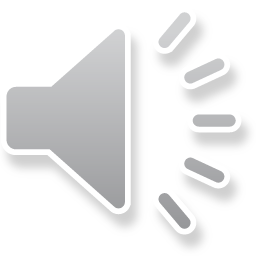 A Pirates Life